عنوان پروژه: خطوط انتقال گاز سراسری ایران (IGAT)
استاد مربوطه:
دانشجویان:
تاریخ ارائه:
IGAT
تاریخچه پیدایش خطوط انتقال گاز در دنیا  و تاریخچه اولین خط لوله انتقال گاز سراسری در ایران  :
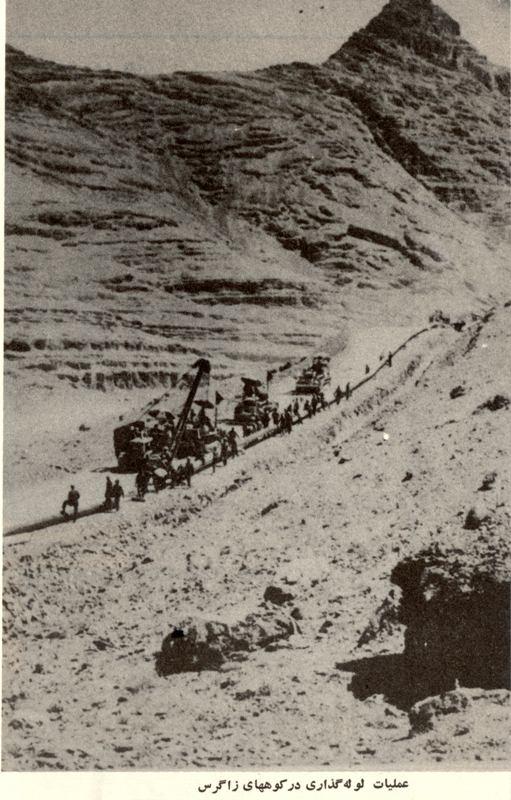 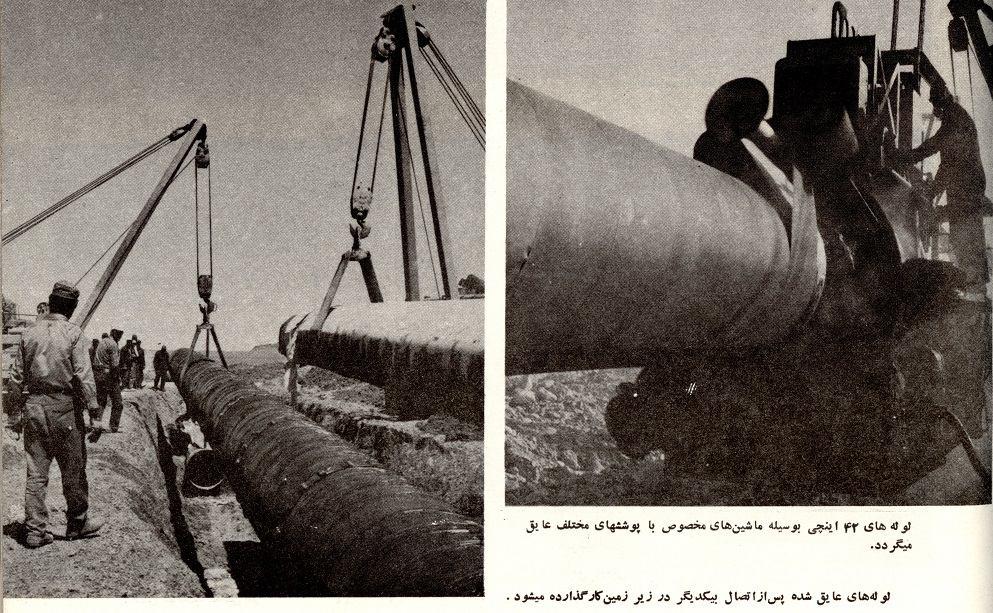 IGAT
خطوط انتقال گاز ایران:
.
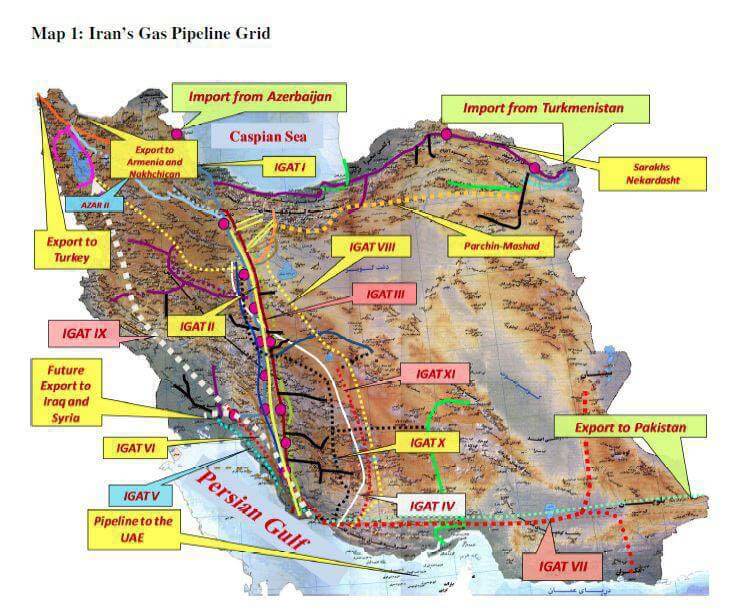 خطوط انتقال گاز سراسری ایران
IGAT
(IGAT I) ← 1103 کیلومتر ← قطر 42 اینچ ← ظرفیت 46 میلیون متر مکعب در روز ← ﮔﺎز ﭘﺎﻻﯾﺸﮕﺎه ﺑﯿﺪﺑﻠﻨﺪ را ﺑﻪ آﺳﺘﺎرا در ﻣﺮز ﺷﻮروي ﺳﺎﺑﻖ میرساند.
Company Logo
IGAT
ایستگاه های تقویت فشار IGAT(I):
Company Logo
IGAT
(IGAT II) ← 1039 کیلومتر ← قطر 56 اینچ ← ظرفیت 110 میلیون متر مکعب در روز ← گاز پالایشگاه کنگان را به قزوین منتقل میکند.)20 سال بعد از خط اول)
Company Logo
IGAT
ایستگاه های تقویت فشار IGAT(II):
Company Logo
IGAT
(IGAT III) ← 1267 کیلومتر ← قطر 56 اینچ ← ظرفیت 110 میلیون متر مکعب در روز ← از فاز های 1 تا 5 پارس جنوبی و پالایشگاه گاز پارسیان تغذیه نموده و پس از عبور از استان های فارس واصفهان به شهر های ساوه و قزوین میرسد و در آینده به خطوط صادراتی آستارا متصل میگردد.(10 سال بعد از خط دوم)
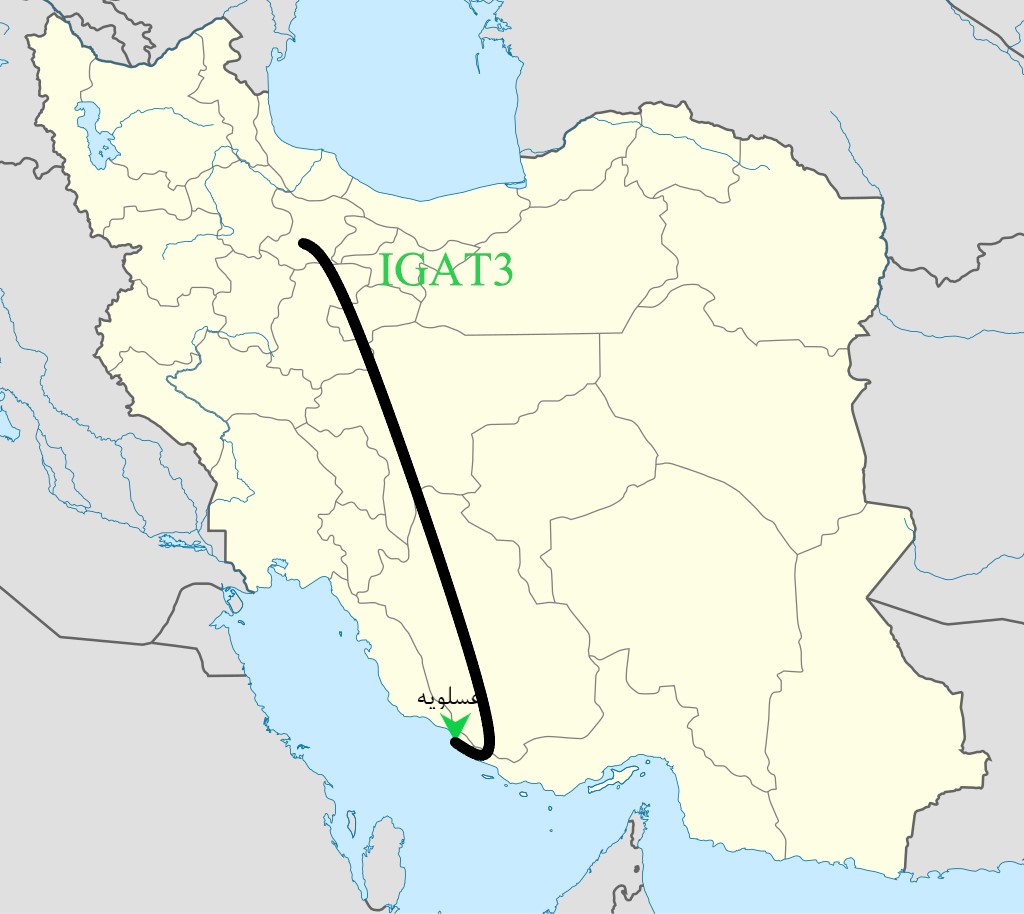 Company Logo
IGAT
(IV IGAT) ← 1145 کیلومتر ← قطر ۵۶ اینچ ← از شرق عسلویه آغاز و گاز تولیدی فازهای ۱ تا ۵ پارس جنوبی را به استانهای فارس و اصفهان منتقل می‌نماید.
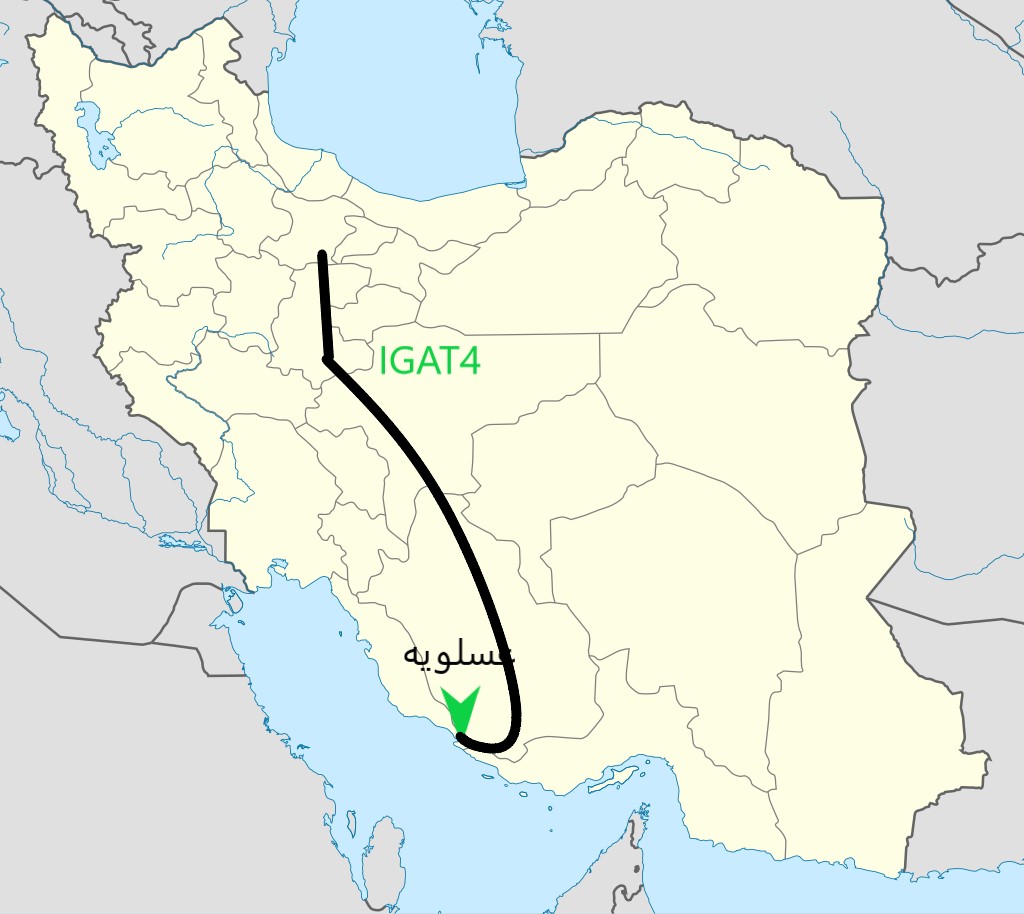 Company Logo
IGAT
IGAT(V) ←505 کیلومتر ←56 اینچ ← از ﻓﺎزﻫﺎي 6,7,8 ﭘﺎرس ﺟﻨﻮﺑﯽ ﺑﻪ ﭘﺎﻻﯾﺸﮕﺎه ﮔﺎز ﻓﺠﺮوﺳﭙﺲﺑﻪﻣﻘﺼﺪ ﺧﻮزﺳﺘﺎن و ﻫﻤﭽﻨﯿﻦ ﺟﻬﺖ ﺗﺰرﯾﻖ ﮔﺎزﻫﺎي ﺗﺮش در ﭼﺎه ﻫﺎي ﻧﻔﺖ ﻣﻨﺎﻃﻖ ﻧﻔﺘﺨﯿﺰ ﺟﻨﻮب
Company Logo
IGAT
IGAT(VI) ←607 کیلومتر ← 56 اینچ← از فاز های 9و10 ﭘﺎرس ﺟﻨﻮﺑﯽ ﺑﺮاي ﺻﺎدرات ﺑﻪ ﮐﻮﯾﺖ و ﺷﺎﺧﻪ اي ﺟﻬﺖ ﻣﺼﺎرف داﺧﻠﯽ در اﺳﺘﺎن ﻫﺎي ﻏﺮﺑﯽ ﮐﺸﻮر
Company Logo
IGAT
IGAT(VII) ←902 کیلومتر ←56 اینچ ← از ﻋﺴﻠﻮﯾﻪ ﺗﺎ اﯾﺮاﻧﺸﻬﺮ،ﺑﺎ ﻋﺒﻮر از ﺷﻬﺮ ﺑﻨﺪرﻋﺒﺎس ﺟﻬﺖ ﺻﺪور ﺑﻪ ﻫﻨﺪ و ﭘﺎﮐﺴﺘﺎن و ﻣﺼﺎرف داﺧﻠﯽ اﺳﺘﺎن ﺳﯿﺴﺘﺎن و ﺑﻠﻮﭼﺴﺘﺎن .ﺿﻤﻨﺎ ﺷﺎﺧﻪ اي از اﯾﻦ ﺧﻂ ﻟﻮﻟﻪ ﺟﻬﺖ ﻣﺼﺎرف داﺧﻠﯽ ﺑﻪ اﺳﺘﺎن ﮐﺮﻣﺎن واردﻣﯿﮕﺮدد.
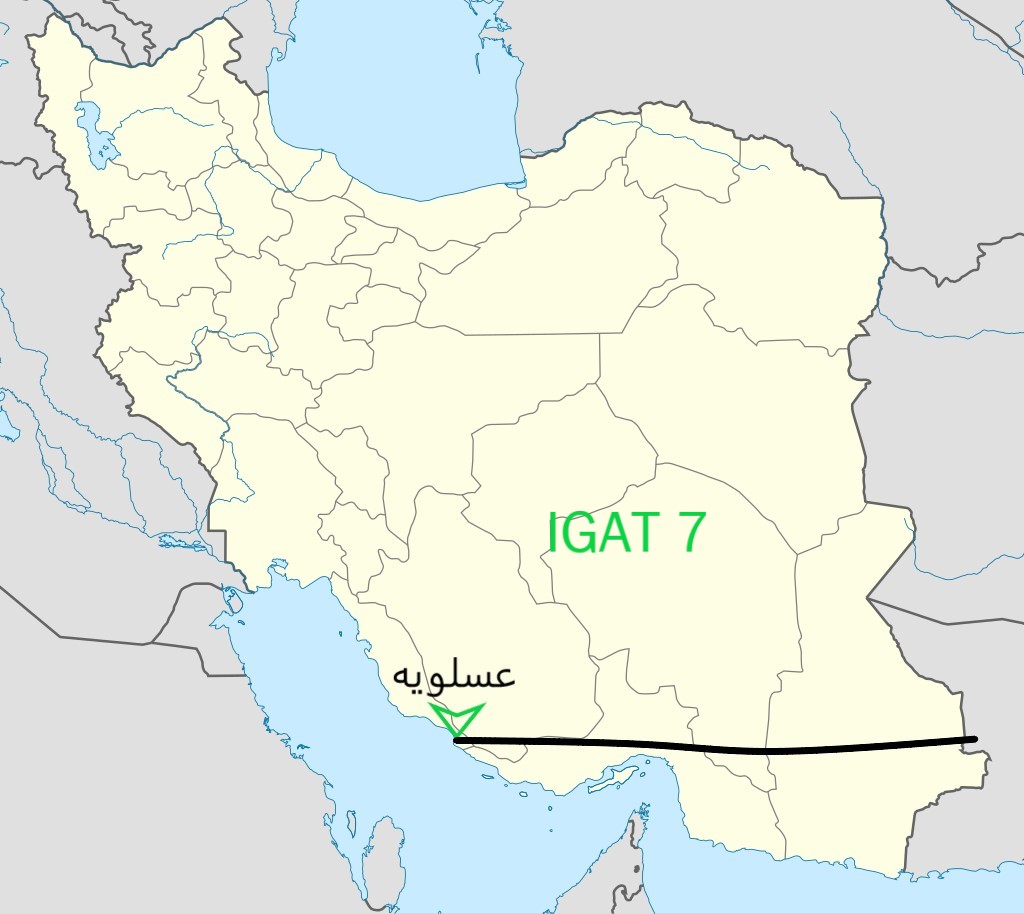 Company Logo
IGAT
بخش خارجی خط لوله هفتم:
Company Logo
IGAT
IGAT(VIII) ← 1050 کیلومتر←56 اینچ ← از ﻋﺴﻠﻮﯾﻪ آﻏﺎز ﻣﯽ ﺷﻮد و ﺑﺎ ﮔﺬر از ﮐﻨﺎر ﭘﺎﻻﯾﺸﮕﺎه ﭘﺎرﺳﯿﺎن ﮔﺎز آﻧﺠﺎ را ﻧﯿﺰ ﺑﺮداﺷﺖ ﮐﺮده و از ﺳﻤﺖ ﺷﺮق اﺳﺘﺎن ﻓﺎرس ﺑﻪ اﺻﻔﻬﺎن و ﻣﻨﺎﻃﻖ ﻣﺮﮐﺰي ﺧﻮاﻫﺪ رﻓﺖ.
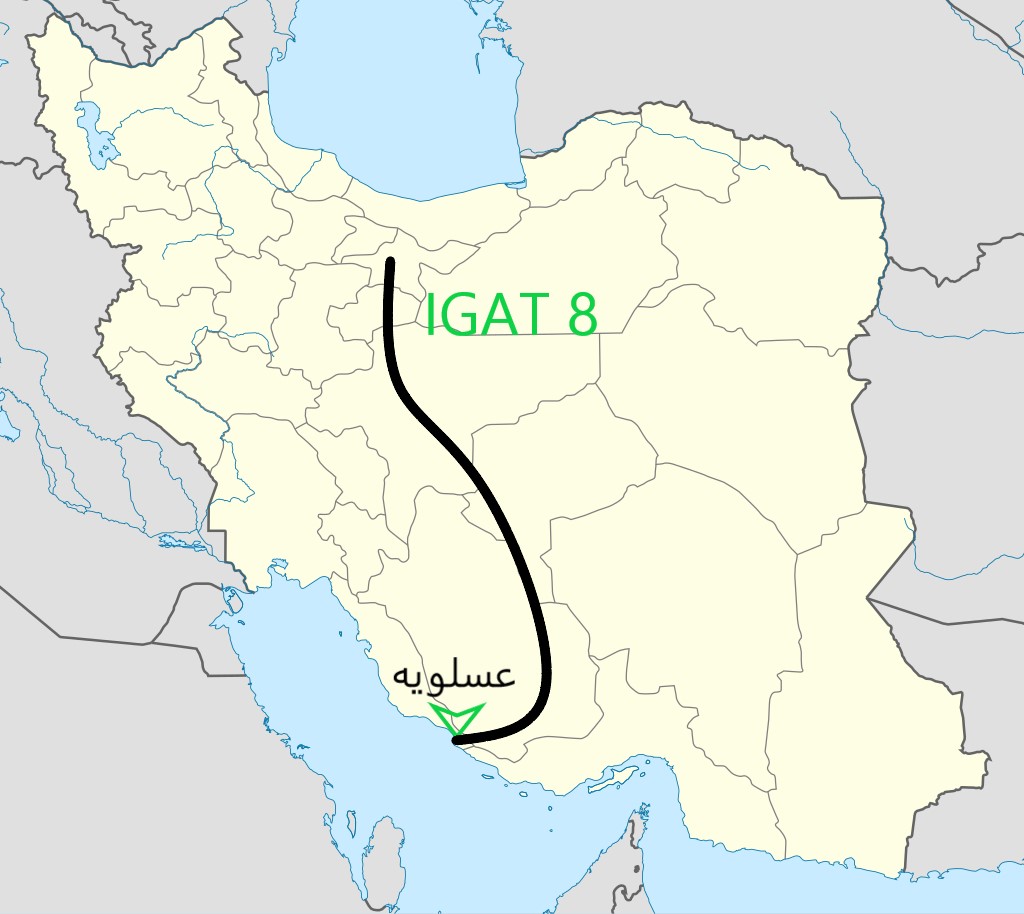 Company Logo
IGAT
IGAT(IX) ← 1863 کیلومتر←56 اینچ ← در اداﻣﻪ ﺧﻂ ﺷﺸﻢﺳﺮاﺳﺮي ﺑﺮاي اﻧﺘﻘﺎل ﮔﺎز ﻋﺴﻠﻮﯾﻪ ﺑﻪ ﻣﺮز ﺑﺎزرﮔﺎن اﺣﺪاث ﺧﻮاﻫﺪ ﺷﺪ اﯾﻦ ﺧﻂ ﻣﺴﺌﻮﻟﯿﺖ ﺗﺎﻣﯿﻦ ﮔﺎز اﺳﺘﺎن ﻫﺎي ﻟﺮﺳﺘﺎن، ﮐﺮﻣﺎﻧﺸﺎه و ﮐﺮدﺳﺘﺎن و در ﻧﻬﺎﯾﺖ ﺗﺰرﯾﻖ ﮔﺎز ﺑﻪ ﻣﺒﺎدي ﺻﺎدراﺗﯽ راﺑﺮﻋﻬﺪه دارد.
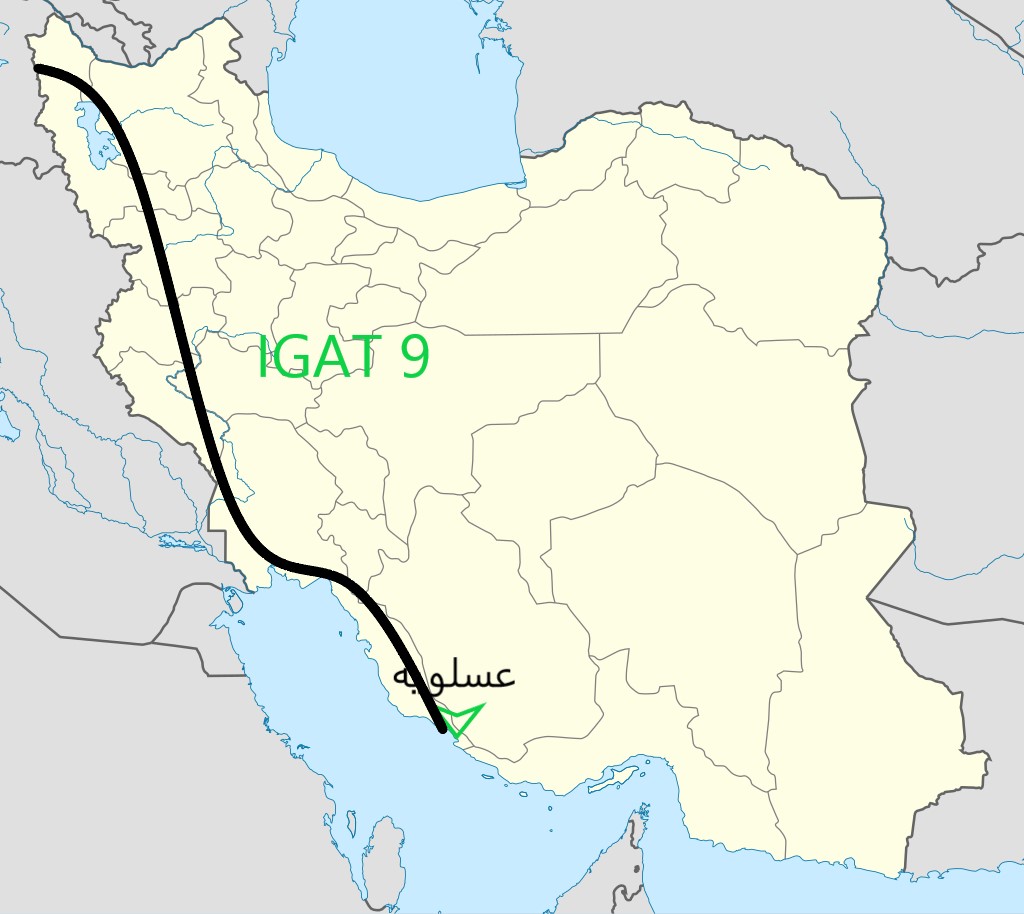 Company Logo
IGAT
بخش خارجی خط لوله نهم:
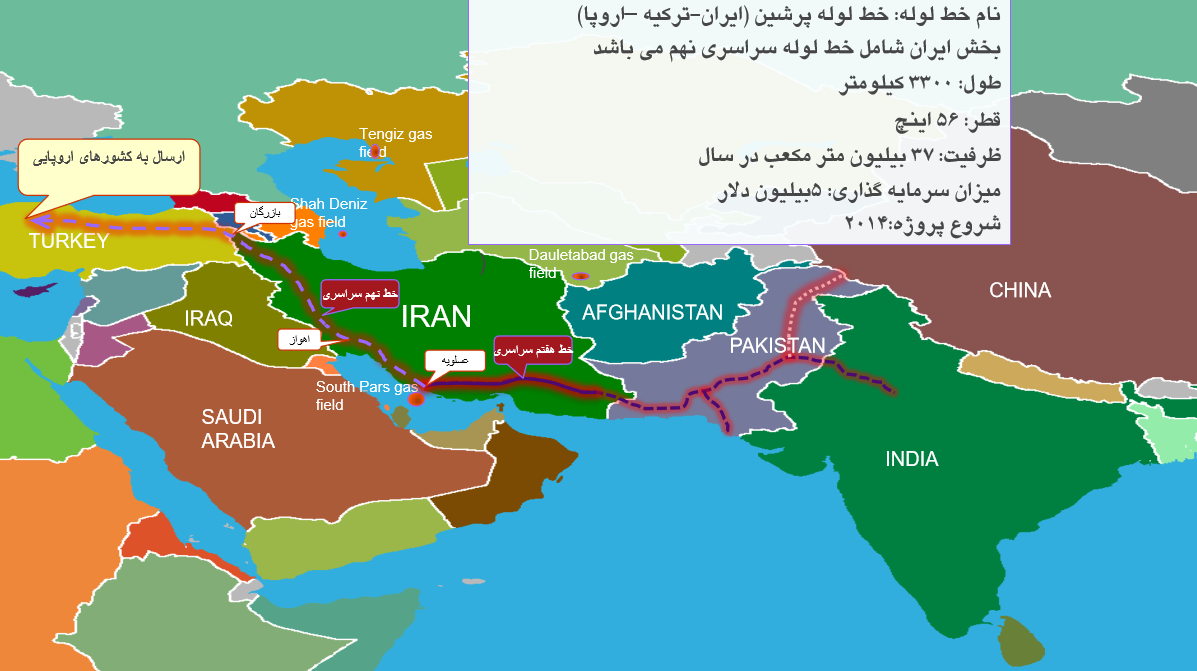 Company Logo
IGAT
IGAT(X) ← 635 کیلومتر←56 اینچ ← از ﭘﺎﻻﯾﺸﮕﺎه ﻓﺠﺮآﻏﺎز ﻣﯽ ﺷﻮد و ﺑﻪ ﭘﺘﺎوه و اﺳﺘﺎن ﮐﻬﮕﯿﻠﻮﯾﻪ وﺑﻮﯾﺮاﺣﻤﺪ و در ﻧﻬﺎﯾﺖ ﺑﻪ ﺳﻤﺖ ﺷﻤﺎل اداﻣﻪ ﻣﯽ ﯾﺎﺑﺪ.
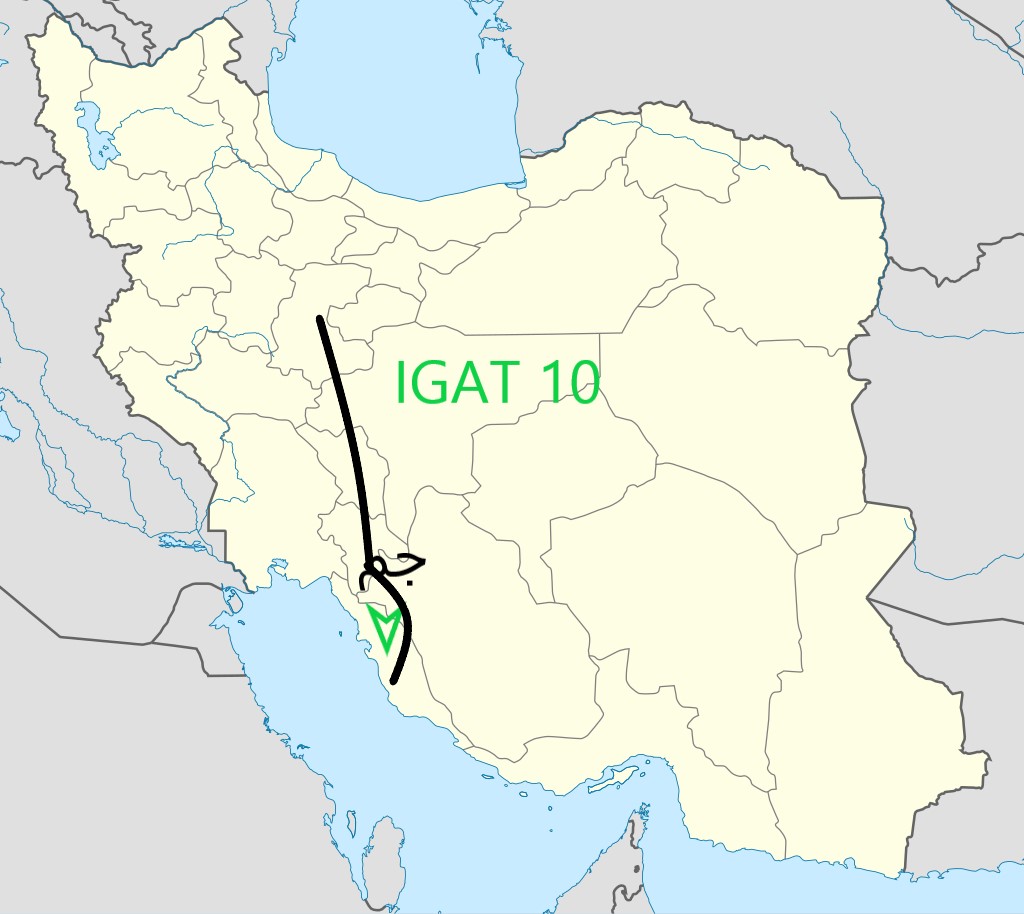 Company Logo